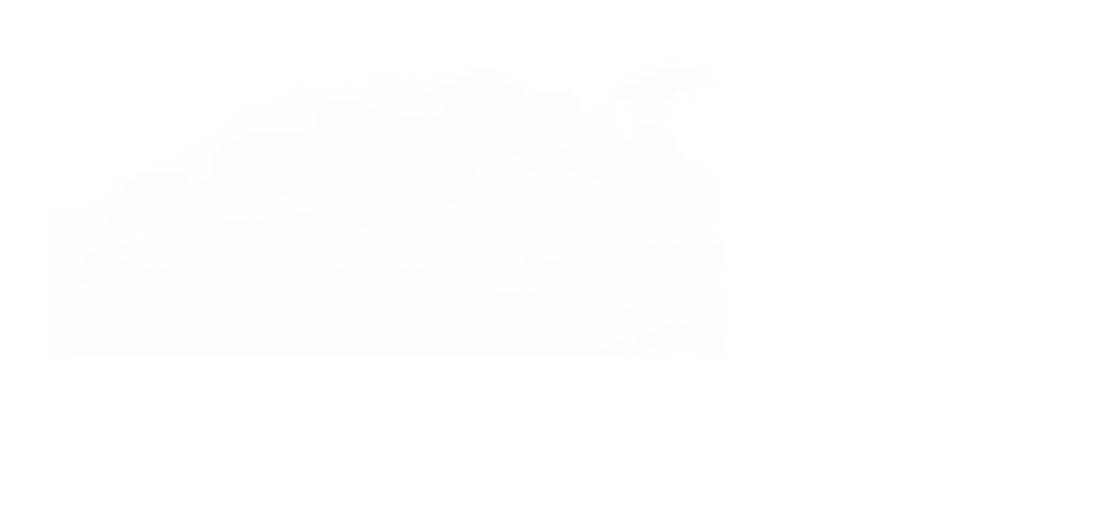 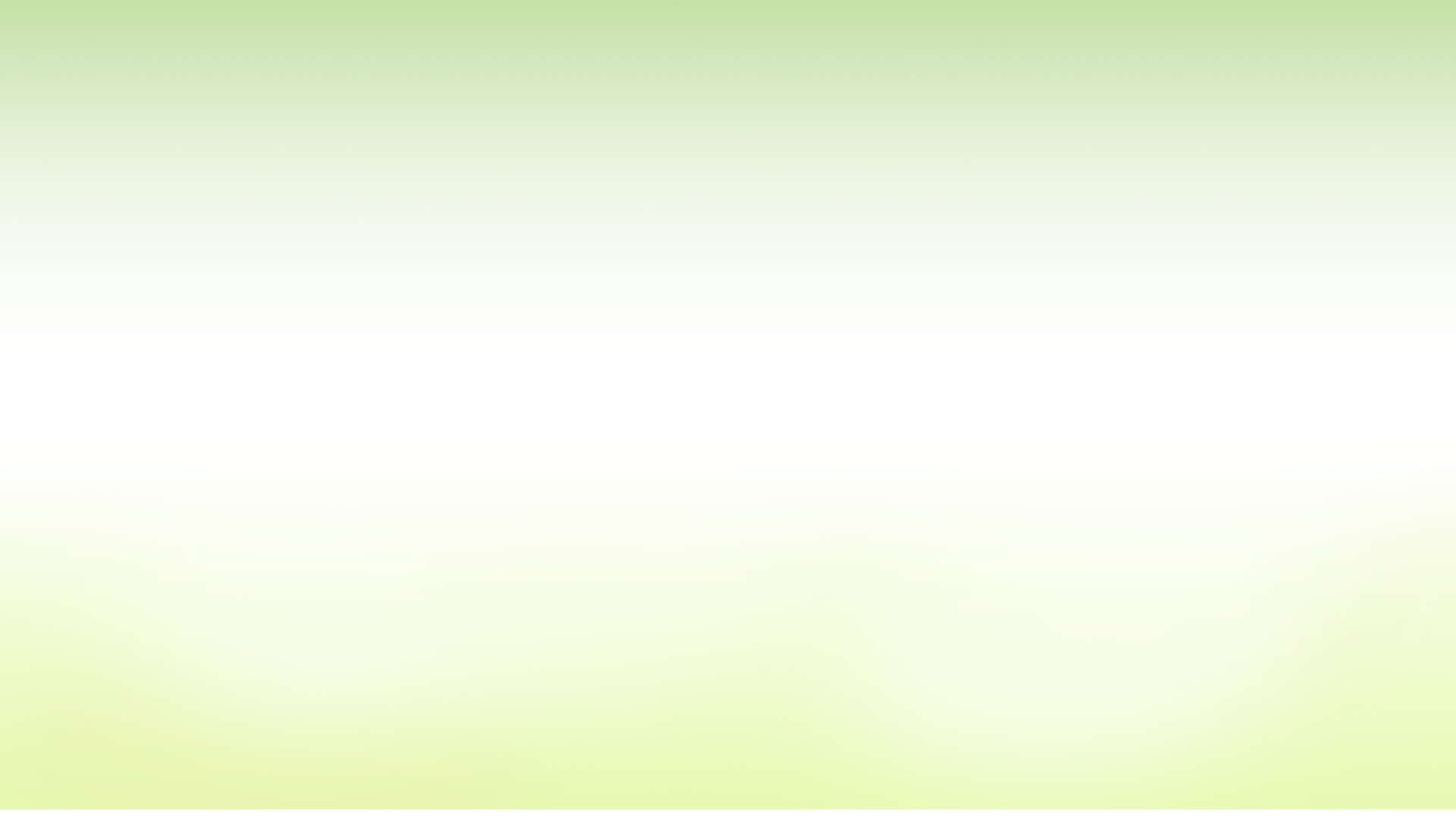 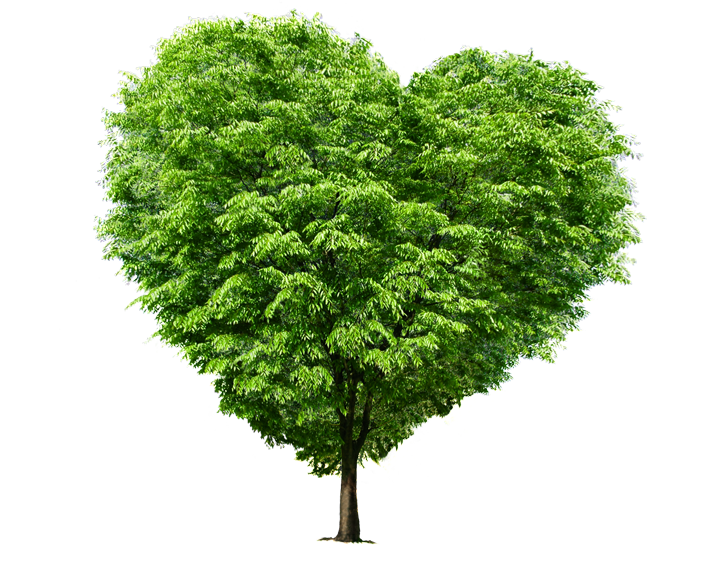 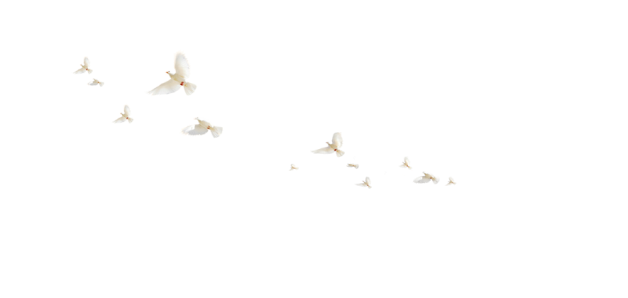 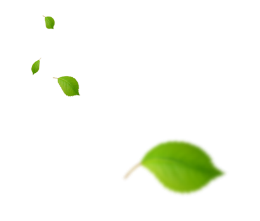 保护环境 呵护地球
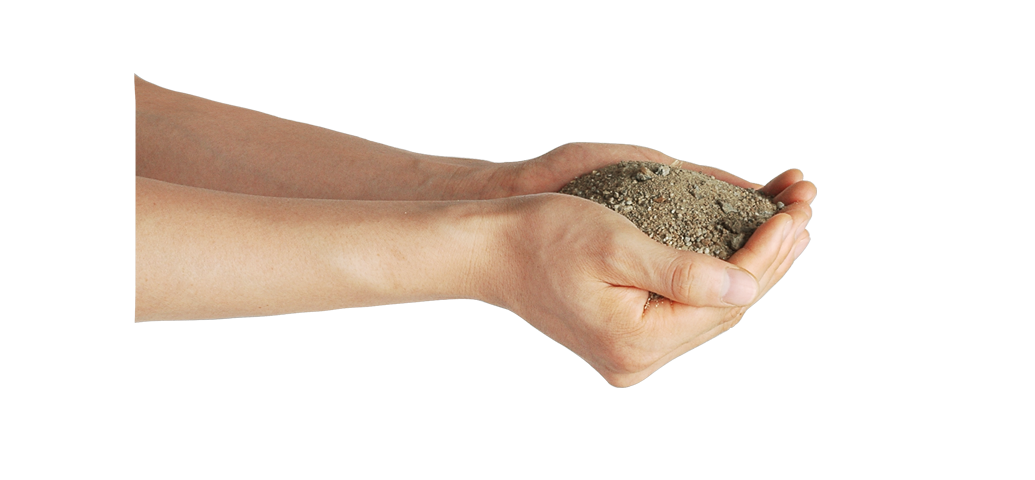 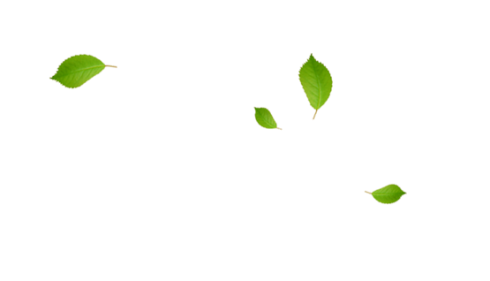 绿色环保动态PPT模板
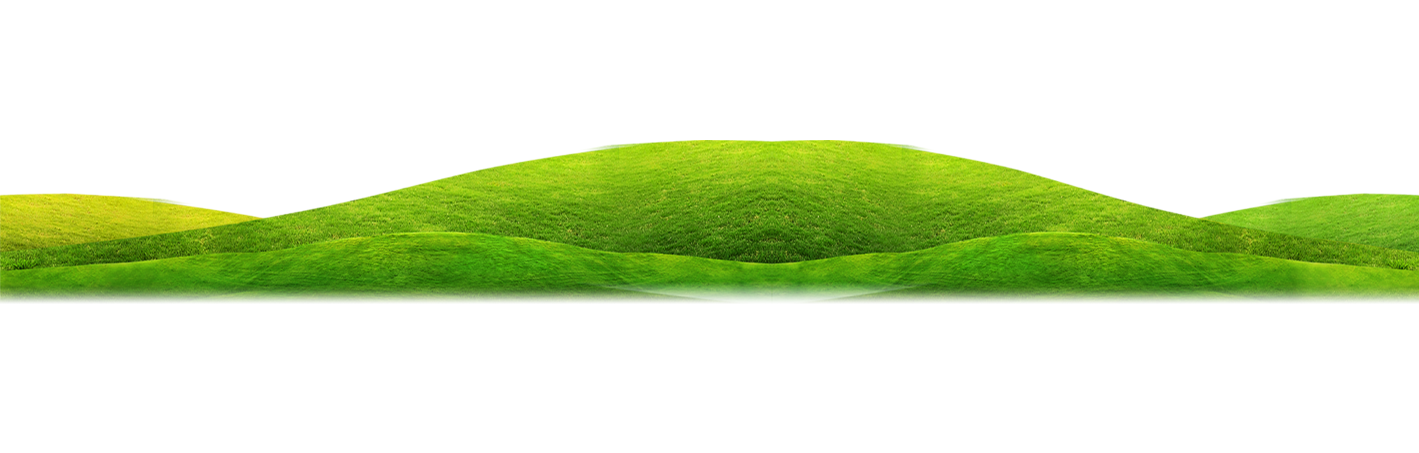 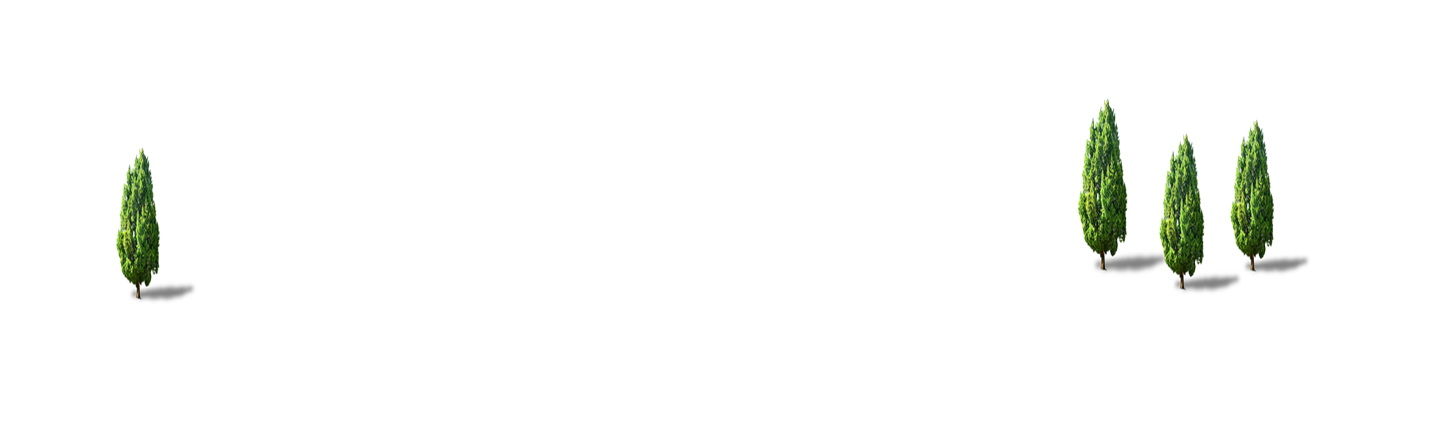 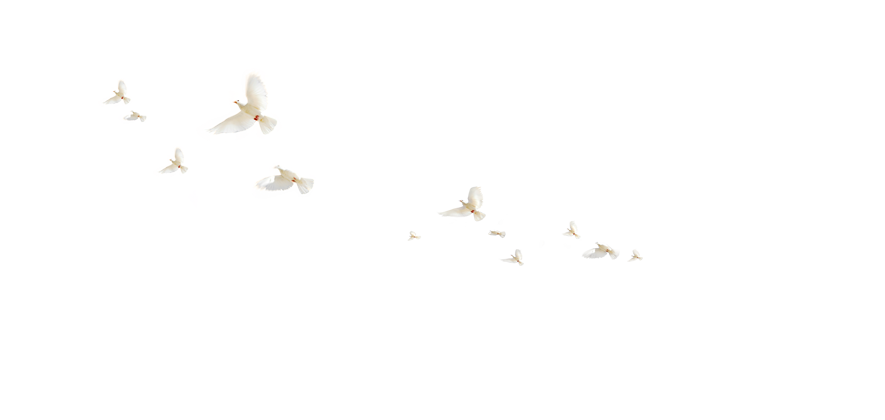 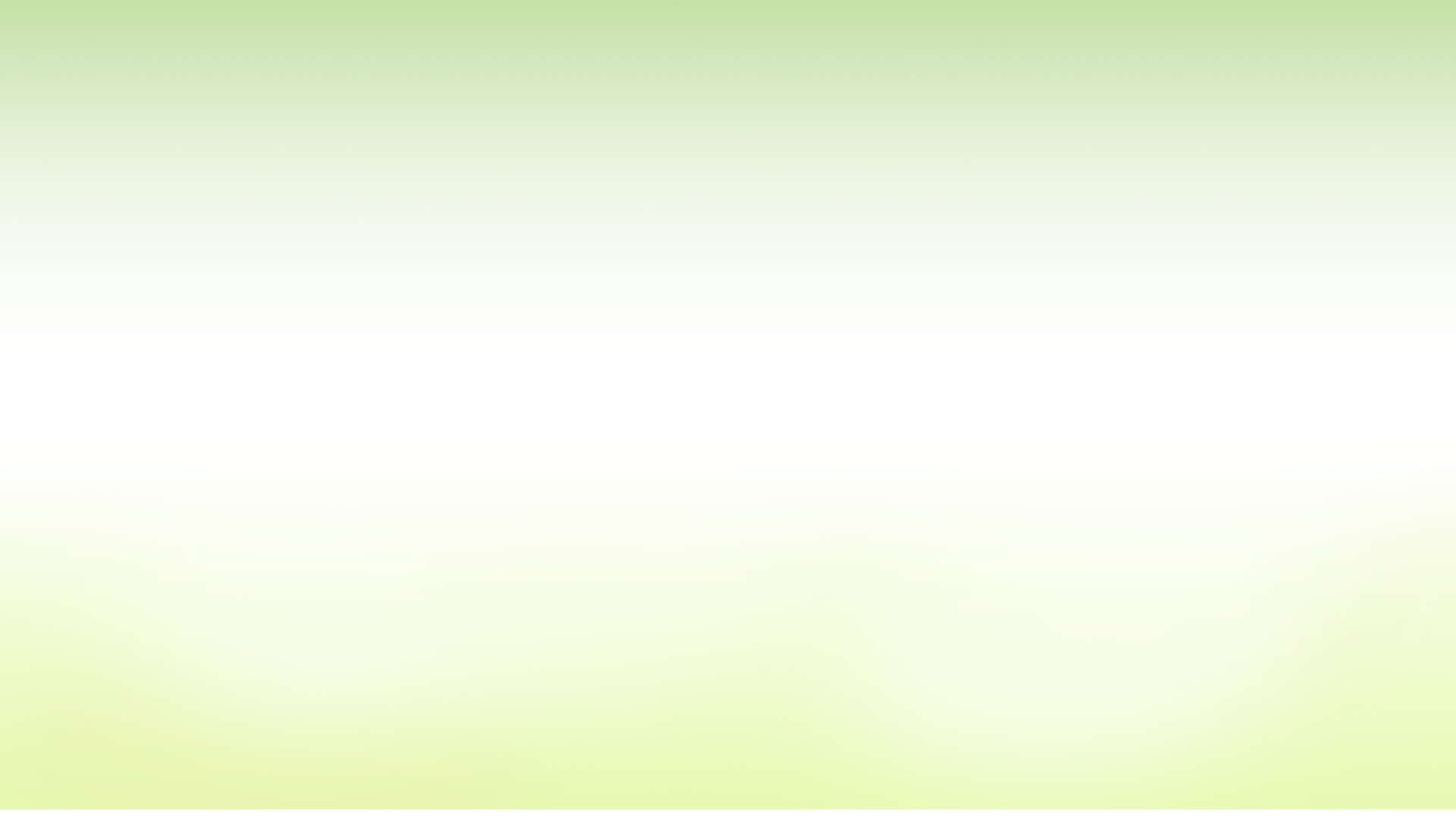 前 言
单击此处添加文本内容单击此处添加文本内容单击此处添加文本内容单击此处添加文本内容单击此处添加文本内容单击此处添加文本内容单击此处添加文本内容单击此处添加文本内容单击此处添加文本内容单击此处添加文本内容单击此处添加文本内容单击此处添加文本内容单击此处添加文本内容单击此处添加文本内容单击此处添加文本内容单击此处添加文本内容单击此处。
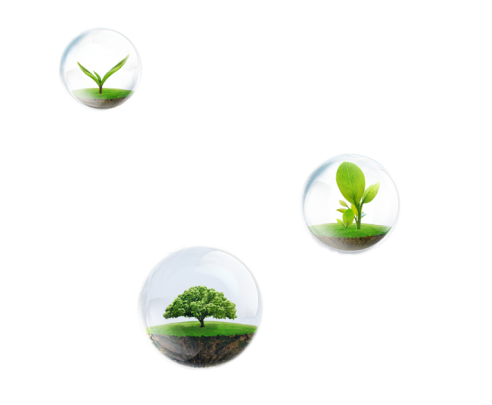 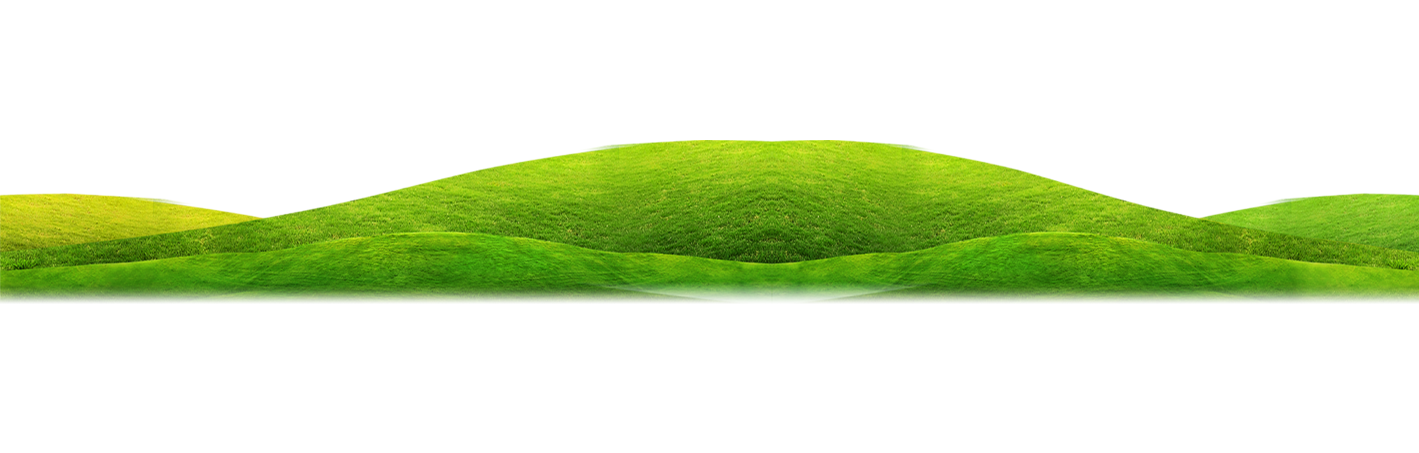 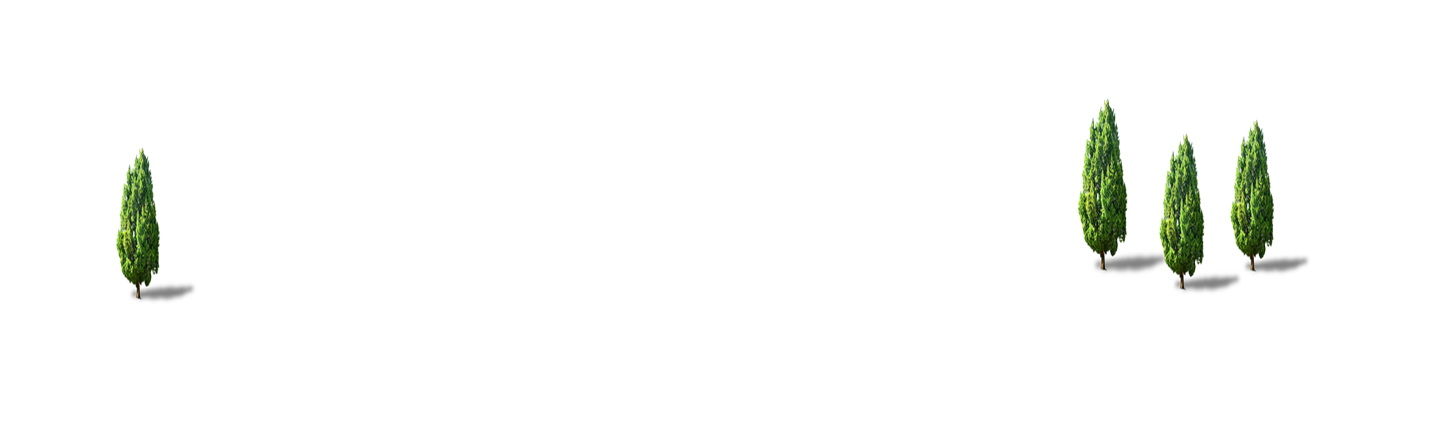 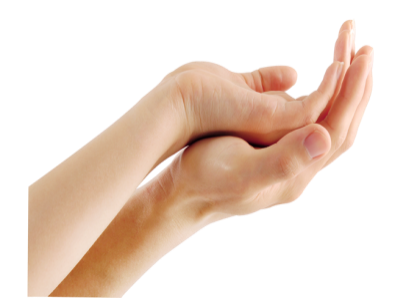 目 录
1
2
3
4
单击添加标题
单击添加标题
单击添加标题
单击添加标题
1
2
3
4
单击添加标题
单击添加标题
单击添加标题
单击添加标题
单击此处添加文本
点击添加标题
您的内容打在这里，或者通过复制您的文本后，在此框中选择粘贴，并选择只保留文字。您的内容打在这里。
点击添加标题
工作概述
您的内容打在这里，或者通过复制您的文本后，在此框中选择粘贴，并选择只保留文字。您的内容打在这里。
点击添加标题
您的内容打在这里，或者通过复制您的文本后，在此框中选择粘贴，并选择只保留文字。您的内容打在这里。
单击此处添加文本
单击此处添加文字
单击此处添加文字
单击此处添加文字
单击此处添加文字
写入文本
写入文本
写入文本
写入文本
单击此处添加文字
单击此处添加文字
单击此处添加文字
单击此处添加文字
单击此处添加文本
02
03
20万
填加标题此处添加详细文本描述，建议与标题相关并符合整体语言风格，语言描述尽量简洁生动。
填加标题此处添加详细文本描述，建议与标题相关并符合整体语言风格，语言描述尽量简洁生动。
年销售额
15万
年销售额
10万
年销售额
此处添加详细文本描述，建议与标题相关并符合整体语言风格，语言描述尽量简洁生动。此处添加详细文本描述，建议与标题相关并符合整体语言风格，语言描述尽量简洁生动。
单击此处添加文本
点击输入标题文本
点击输入标题文本
点击输入标题文本
点击输入标题文本
1
2
3
4
5
6
1
2
3
4
5
点击输入简要文字内容，文字内容需概括精炼，不用多余的文字修饰，言简意赅的说明分项内容。
点击输入简要文字内容，文字内容需概括精炼，不用多余的文字修饰，言简意赅的说明分项内容。
点击输入简要文字内容，文字内容需概括精炼，不用多余的文字修饰，言简意赅的说明分项内容。
点击输入简要文字内容，文字内容需概括精炼，不用多余的文字修饰，言简意赅的说明分项内容。
点击输入标题文本
点击输入标题文本
点击输入标题文本
点击输入标题文本
点击输入简要文字内容，文字内容需概括精炼，不用多余的文字修饰，言简意赅的说明分项内容。
点击输入简要文字内容，文字内容需概括精炼，不用多余的文字修饰，言简意赅的说明分项内容。
点击输入简要文字内容，文字内容需概括精炼，不用多余的文字修饰，言简意赅的说明分项内容。
点击输入简要文字内容，文字内容需概括精炼，不用多余的文字修饰，言简意赅的说明分项内容。
点击输入标题文本
点击输入标题文本
点击输入标题文本
点击输入简要文字内容，文字内容需概括精炼，不用多余的文字修饰，言简意赅的说明分项内容。
点击输入简要文字内容，文字内容需概括精炼，不用多余的文字修饰，言简意赅的说明分项内容。
点击输入简要文字内容，文字内容需概括精炼，不用多余的文字修饰，言简意赅的说明分项内容。
单击此处添加文本
添加标题文本
添加标题文本
添加标题文本
点击输入简要文字内容，文字内容需概括精炼，不用多余的文字修饰，言简意赅的说明分项内容。

点击输入简要文字内容，文字内容需概括精炼，不用多余的文字修饰。
点击输入简要文字内容，文字内容需概括精炼，不用多余的文字修饰，言简意赅的说明分项内容。

点击输入简要文字内容，文字内容需概括精炼，不用多余的文字修饰。
点击输入简要文字内容，文字内容需概括精炼，不用多余的文字修饰，言简意赅的说明分项内容。

点击输入简要文字内容，文字内容需概括精炼，不用多余的文字修饰。
单击此处添加文本
填加标题
此处添加详细文本描述，建议与标题相关并符合整体语言风格
此处添加详细文本描述，建议与标题相关并符合整体语言风格，语言描述尽量简洁生动。 此处添加详细文本描述，并符合整体语言风格，语言描述尽量简洁生动。
填加标题
此处添加详细文本描述，建议与标题相关并符合整体语言风格
填加标题
此处添加详细文本描述，建议与标题相关并符合整体语言风格
单击此处添加文本
添加标题
添加标题
添加标题
点击添加文字信息内容
点击添加文字信息内容
点击添加文字信息内容
点击添加文字信息内容
点击添加文字信息内容
点击添加文字信息内容
点击添加文字信息内容
点击添加文字信息内容
点击添加文字信息内容
添加标题
点击添加文字内容信息点击添加文字内容信息点击添加文字内容信息点击添加文字内容信息点击添加文字内容信息点击添加文字内容信息点击添加文字内容信息点击添加文字内容信息点击添加文字内容信息。
2
1
3
4
单击添加标题
单击添加标题
单击添加标题
单击添加标题
单击此处添加文本
单击添加文字
单击此处添加文字
单击此处添加文字
单击添加文字
单击此处添加文字
单击此处添加文字
单击添加文字
单击此处添加文字
单击此处添加文字
3
4
2
5
6
1
单击添加文字
单击此处添加文字
单击此处添加文字
单击添加文字
单击此处添加文字
单击此处添加文字
单击此处添加文本
55
%
75
%
60
%
45
%
726.887
645.897
200.003
382.146
添加标题

单击添加文本内容
单击添加文本内容
单击添加文本内容
单击添加文本内容
添加标题

单击添加文本内容
单击添加文本内容
单击添加文本内容
单击添加文本内容
添加标题

单击添加文本内容
单击添加文本内容
单击添加文本内容
单击添加文本内容
添加标题

单击添加文本内容
单击添加文本内容
单击添加文本内容
单击添加文本内容
单击此处添加文本
单击此处添加标题
单击此处添加文本
98%
单击此处添加文本
2011
2012
2013
2014
2015
2016
单击此处添加文本
添加标题
添加标题
此处添加详细文本描述，建议与标题相关并符合整体语言风格，语言描述尽量简洁生动。
此处添加详细文本描述，建议与标题相关并符合整体语言风格，语言描述尽量简洁生动。
添加标题
添加标题
此处添加详细文本描述，建议与标题相关并符合整体语言风格，语言描述尽量简洁生动。
此处添加详细文本描述，建议与标题相关并符合整体语言风格，语言描述尽量简洁生动。
单击此处添加文本
单击添加标题
单击此处添加文本，
单击此处添加文本，
单击此处添加文本，
单击此处添加文本。
单击此处添加文本
01
点击添加标题
02
点击添加标题
A
B
点击添加内容点击添加内容点击添加内容点击添加内容点击添加内容点击添加内容点击添加内容点击添加内容点击添加内容点击添加内容点击添加内容点击添加内容点击添加内容点击添加内容点击添加内容点击添加内容
点击添加标题
点击添加标题
03
04
点击添加内容点击添加内容点击添加内容点击添加内容点击添加内容点击添加内容点击添加内容点击添加内容点击添加内容点击添加内容点击添加内容点击添加内容点击添加内容点击添加内容点击添加内容点击添加内容
C
D
点击添加内容点击添加内容点击添加内容点击添加内容点击添加内容点击添加内容点击添加内容点击添加内容点击添加内容点击添加内容点击添加内容点击添加内容点击添加内容点击添加内容点击添加内容点击添加内容
点击添加内容点击添加内容点击添加内容点击添加内容点击添加内容点击添加内容点击添加内容点击添加内容点击添加内容点击添加内容点击添加内容点击添加内容点击添加内容点击添加内容点击添加内容点击添加内容
单击此处添加文本
90%
70%
80%
100%
添加标题
添加标题
添加标题
添加标题
单击添加文本内容
单击添加文本内容
单击添加文本内容
单击添加文本内容
单击添加文本内容
单击添加文本内容
单击添加文本内容
单击添加文本内容
单击添加文本内容
单击添加文本内容
单击添加文本内容
单击添加文本内容
单击添加文本内容
单击添加文本内容
单击添加文本内容
单击添加文本内容
3
1
2
4
单击添加标题
单击添加标题
单击添加标题
单击添加标题
单击此处添加文本
1
2
3
4
2013
2014
2015
2016
添加标题
添加标题
添加标题
添加标题
单击添加文本内容
单击添加文本内容
单击添加文本内容
单击添加文本内容
单击添加文本内容
单击添加文本内容
单击添加文本内容
单击添加文本内容
单击添加文本内容
单击添加文本内容
单击添加文本内容
单击添加文本内容
单击添加文本内容
单击添加文本内容
单击添加文本内容
单击添加文本内容
单击此处添加文本
单击此处填加文字内容
单击此处填加文字内容
单击填加标题
点击添加文本点击添加文本
点击添加文本点击添加文本
单击填加标题
点击添加文本点击添加文本
点击添加文本点击添加文本
填加
标题
单击填加标题
点击添加文本点击添加文本
点击添加文本点击添加文本
单击填加标题
点击添加文本点击添加文本
点击添加文本点击添加文本
单击填加标题
点击添加文本点击添加文本
点击添加文本点击添加文本
单击填加标题
点击添加文本点击添加文本
点击添加文本点击添加文本
单击此处添加文本
目标
目标
添加标题
添加标题
添加标题
添加标题
03
01
此处添加目标扼要说明，
添加简短说明文字。
此处添加目标扼要说明，
添加简短说明文字。
此处添加目标扼要说明，
添加简短说明文字。
此处添加目标扼要说明，
添加简短说明文字。
目标
目标
02
04
单击此处添加文本
点击输入标题文本
A
点击输入简要文字内容，文字内容需概括精炼，不用多余的文字修饰，言简意赅的说明该项内容。
点击输入标题文本
B
点击输入简要文字内容，文字内容需概括精炼，不用多余的文字修饰，言简意赅的说明该项内容。
点击输入标题文本
C
点击输入简要文字内容，文字内容需概括精炼，不用多余的文字修饰，言简意赅的说明该项内容。
点击输入标题文本
D
点击输入简要文字内容，文字内容需概括精炼，不用多余的文字修饰，言简意赅的说明该项内容。
单击此处添加文本
单击添加标题
单击添加标题
单击添加标题
单击此处添加文本
单击此处添加文本
单击此处添加文本
单击此处添加文本
单击此处添加文本
点击添加文字内容  点击添加文字内容  点击添加文字内容
点击添加文字内容  点击添加文字内容  点击添加文字内容
点击添加文字内容  点击添加文字内容  点击添加文字内容
50%
35%
点击添加文字内容  点击添加文字内容  点击添加文字内容
点击添加文字内容  点击添加文字内容  点击添加文字内容
点击添加文字内容  点击添加文字内容  点击添加文字内容
点击添加文字内容  点击添加文字内容  点击添加文字内容
点击添加文字内容  点击添加文字内容  点击添加文字内容
点击添加文字内容  点击添加文字内容  点击添加文字内容
50%
80%
点击添加文字内容  点击添加文字内容  点击添加文字内容
点击添加文字内容  点击添加文字内容  点击添加文字内容
点击添加文字内容  点击添加文字内容  点击添加文字内容
单击此处添加文本
单击此处添加简短说明，
添加简短说明文字，
具体说明文字添加此处。
单击此处添加简短说明，
添加简短说明文字，
具体说明文字添加此处。
点击输入标题
点击输入标题
点击输入标题
点击输入标题
单击此处添加简短说明，
添加简短说明文字，
具体说明文字添加此处。
单击此处添加简短说明，
添加简短说明文字，
具体说明文字添加此处。
4
2
3
1
单击添加标题
单击添加标题
单击添加标题
单击添加标题
单击此处添加文本
您的标题打在这里
您的内容打在这里或者复制
您的副标题打在这里或通过复制
您的内容打在这里或者复制
06
05
您的内容打在这里或者复制
您的内容打在这里或者复制
04
01
03
02
您的内容打在这里或者复制
您的内容打在这里或者复制
单击此处添加文本
添加标题
添加标题
此处添加计划扼要说明，添加简短说明文字。此处添加明年计划的扼要说明，添加简短说明文字。
此处添加计划扼要说明，添加简短说明文字。此处添加明年计划的扼要说明，添加简短说明文字。
添加标题
添加标题
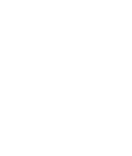 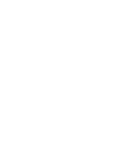 此处添加计划扼要说明，添加简短说明文字。此处添加明年计划的扼要说明，添加简短说明文字。
此处添加计划扼要说明，添加简短说明文字。此处添加明年计划的扼要说明，添加简短说明文字。
单击此处添加文本
疑
困
难
04
06
05
03
0 1
02
添加标题此处添加详细文本描述，建议与标题相关并符合整体语言风格，语言描述尽量简洁生动。
添加标题此处添加详细文本描述，建议与标题相关并符合整体语言风格，语言描述尽量简洁生动。
添加标题此处添加详细文本描述，建议与标题相关并符合整体语言风格，语言描述尽量简洁生动。
添加标题此处添加详细文本描述，建议与标题相关并符合整体语言风格，语言描述尽量简洁生动。
添加标题此处添加详细文本描述，建议与标题相关并符合整体语言风格，语言描述尽量简洁生动。
添加标题此处添加详细文本描述，建议与标题相关并符合整体语言风格，语言描述尽量简洁生动。
单击此处添加文本
点击添加小标题
在这里添加你的文字，图片也可以，记得加满哦。
在这里添加你的文字，图片也可以，记得加满哦。
在这里添加你的文字，图片也可以，记得加满哦。
在这里添加你的文字，图片也可以，记得加满哦。
在这里添加你的文字，图片也可以，记得加满哦。
在这里添加你的文字，图片也可以，记得加满哦。
在这里添加你的文字，图片也可以，记得加满哦。
10月
11月
6月
8月
5月
7月
9月
4月
单击此处添加文本
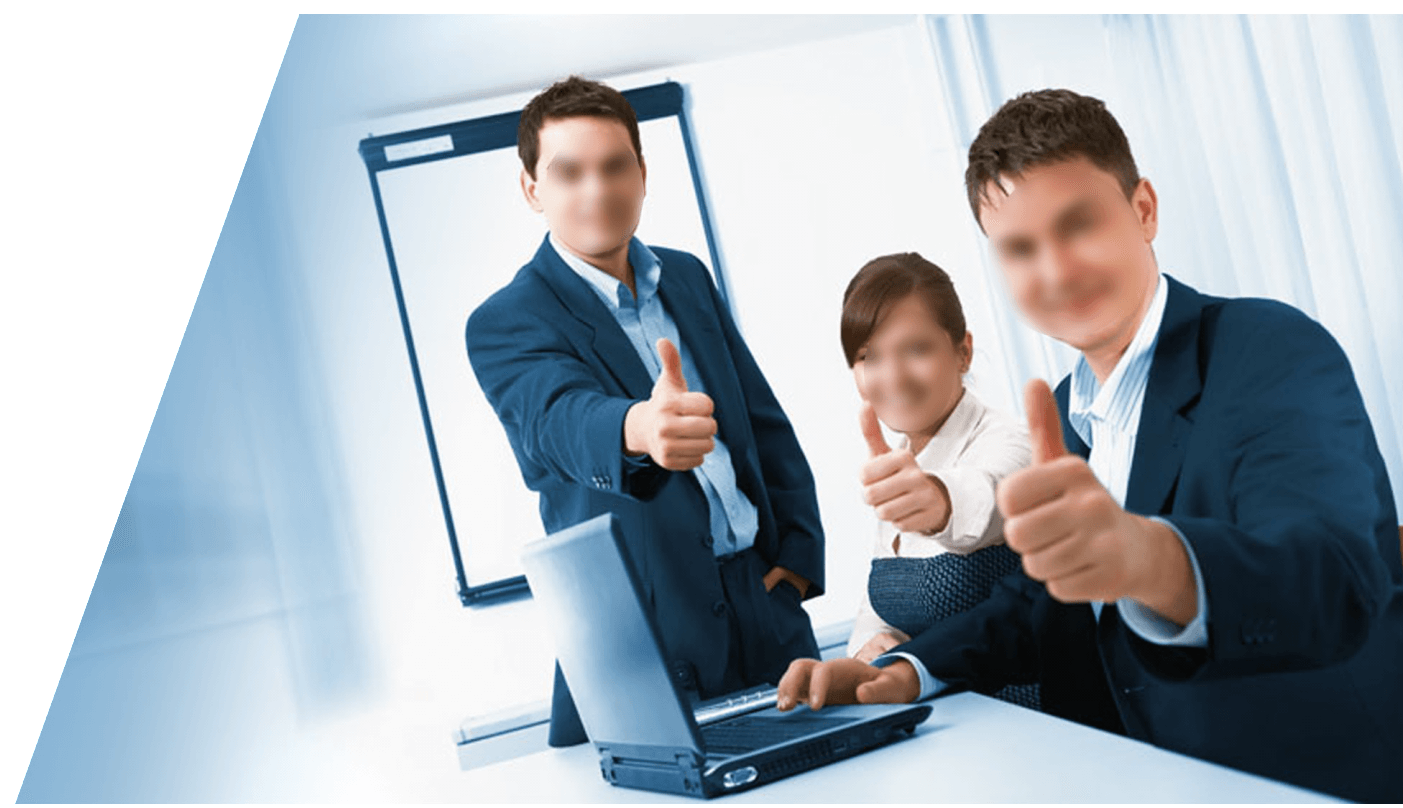 点击增加文本标题
增加文本标题
这里输入简单的文字概述这里输入简单文字概
述这里输入简单的文字概述这里入简单的文字
概述这里输入述简单的文字概述
点击增加文本标题
增加文本标题
这里输入简单的文字概述这里输入简单文字概
述这里输入简单的文字概述这里入简单的文字
概述这里输入述简单的文字概述
单击此处添加文本
优势
劣势
S
W
此处添加详细文本描述，建议与标题相关并符合整体语言风格，语言描述尽量简洁生动。尽量将每页幻灯片的字数控制在200字以内。
此处添加详细文本描述，建议与标题相关并符合整体语言风格，语言描述尽量简洁生动。尽量将每页幻灯片的字数控制在200字以内。
机会
风险
O
T
此处添加详细文本描述，建议与标题相关并符合整体语言风格，语言描述尽量简洁生动。尽量将每页幻灯片的字数控制在200字以内。
此处添加详细文本描述，建议与标题相关并符合整体语言风格，语言描述尽量简洁生动。尽量将每页幻灯片的字数控制在200字以内。
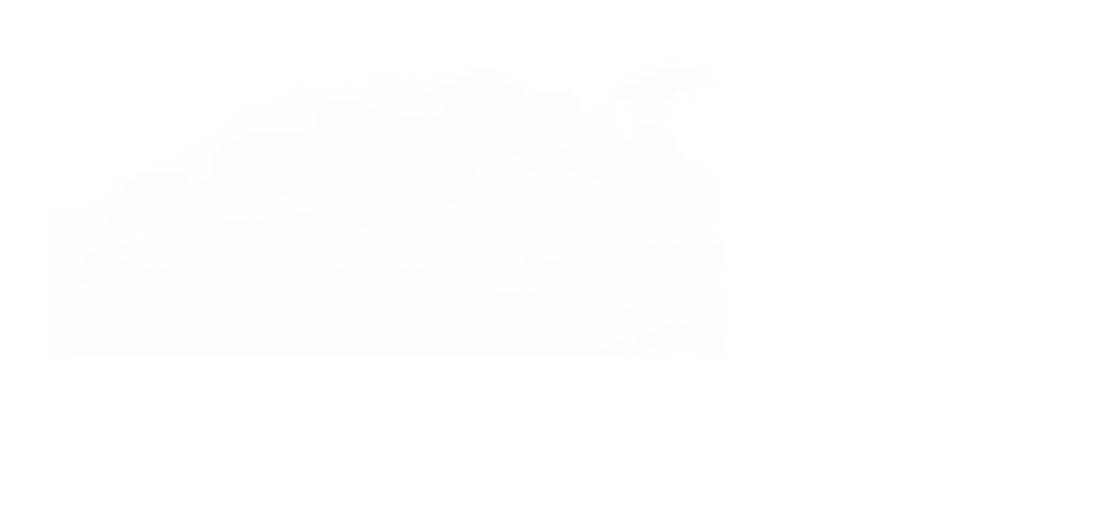 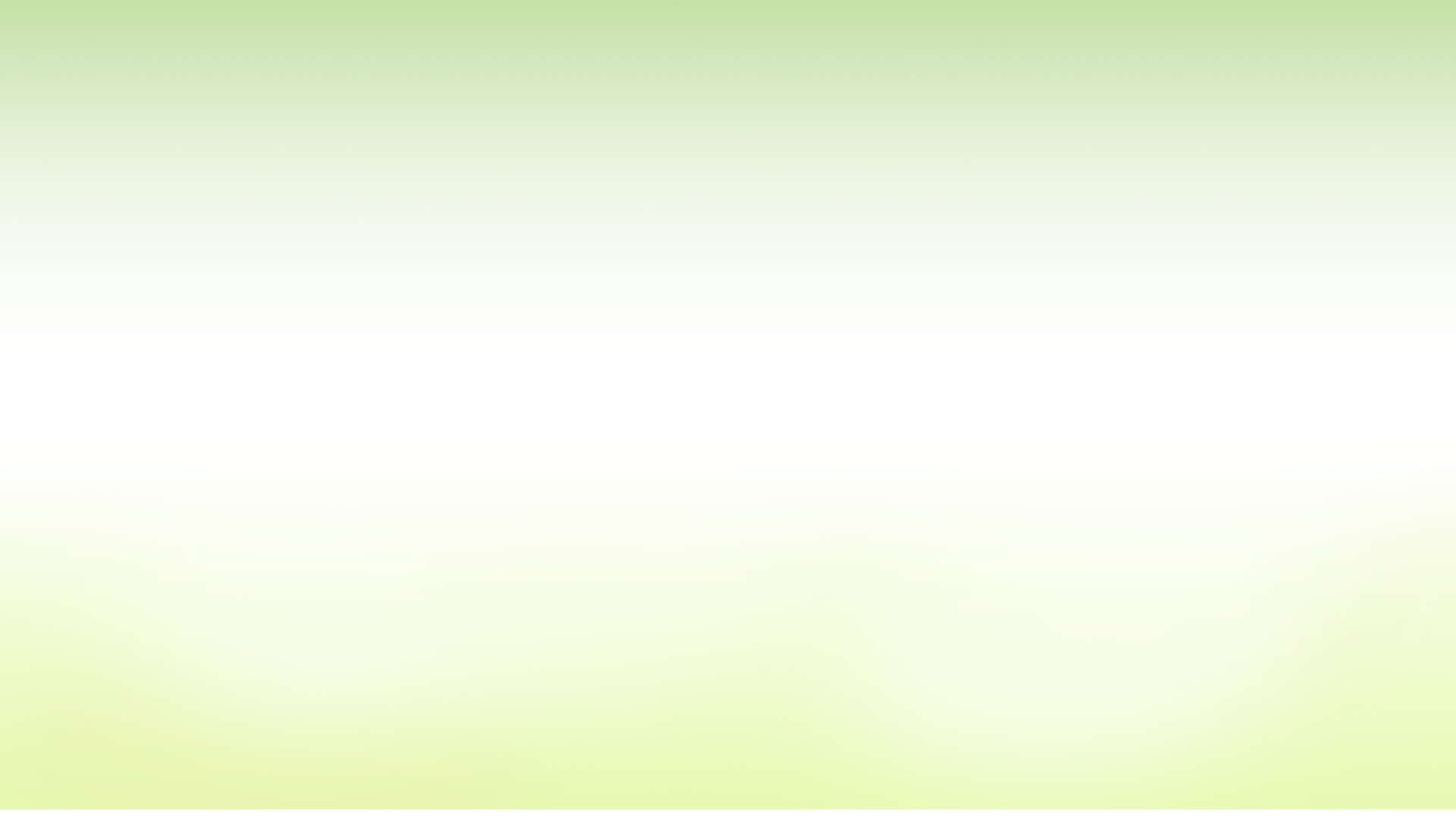 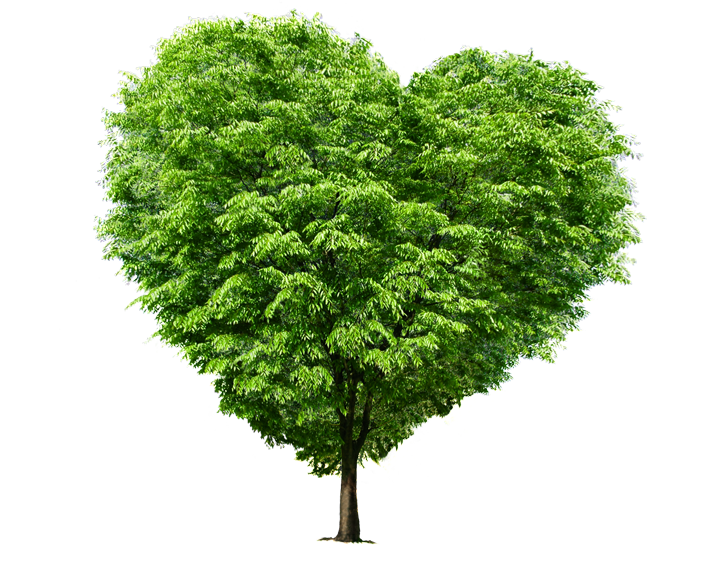 单击此处添加文本
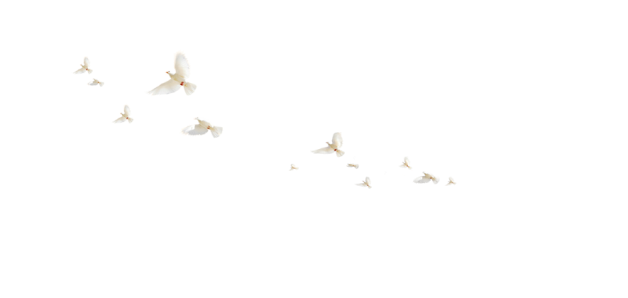 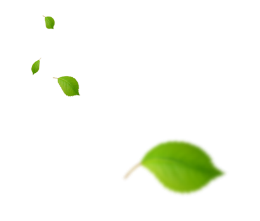 感谢您的观看
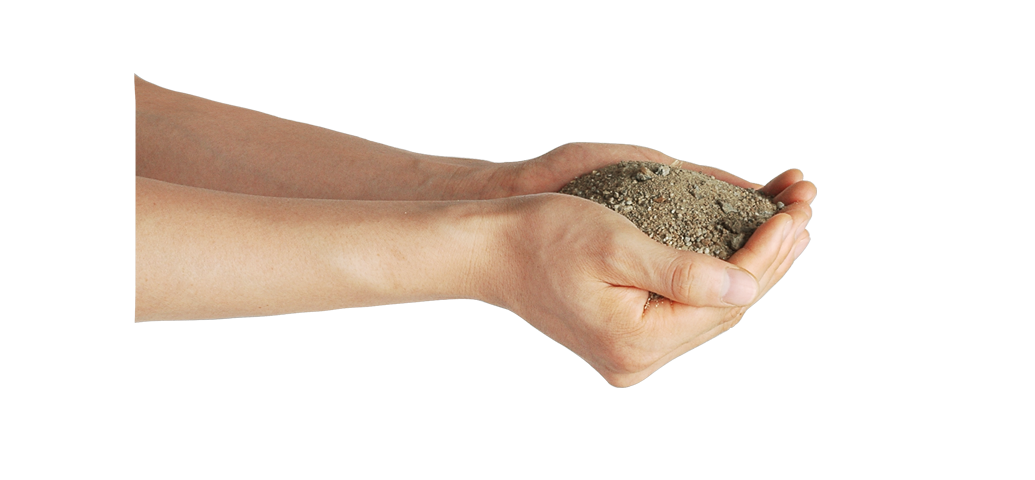 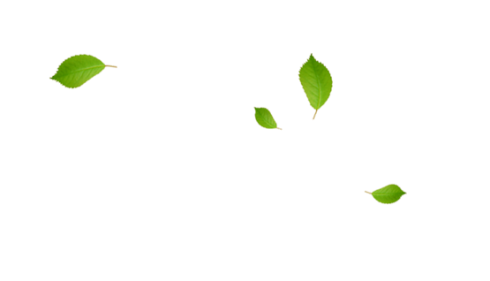 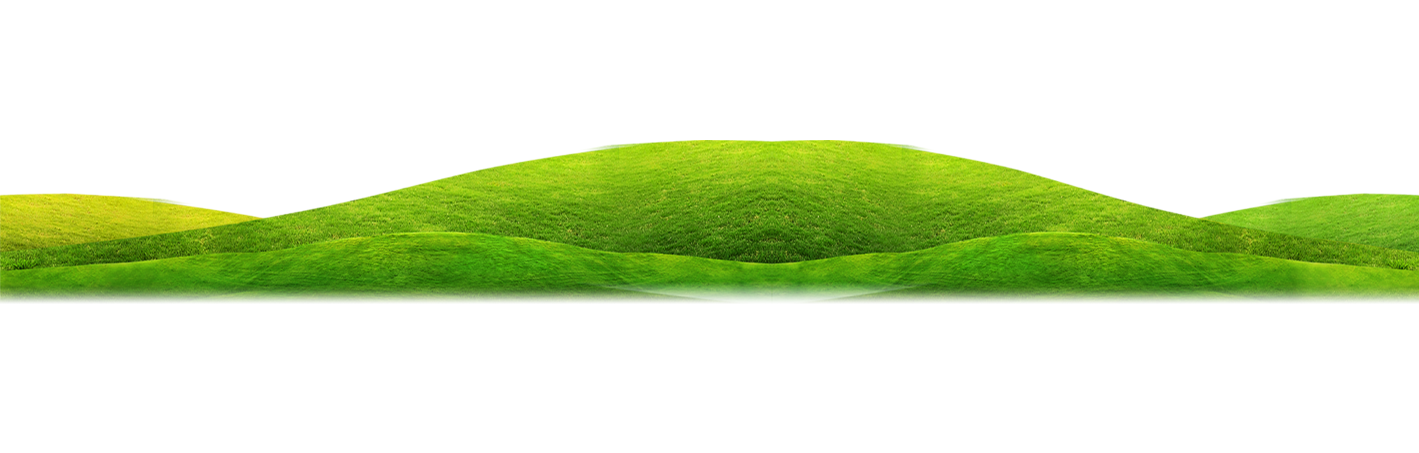 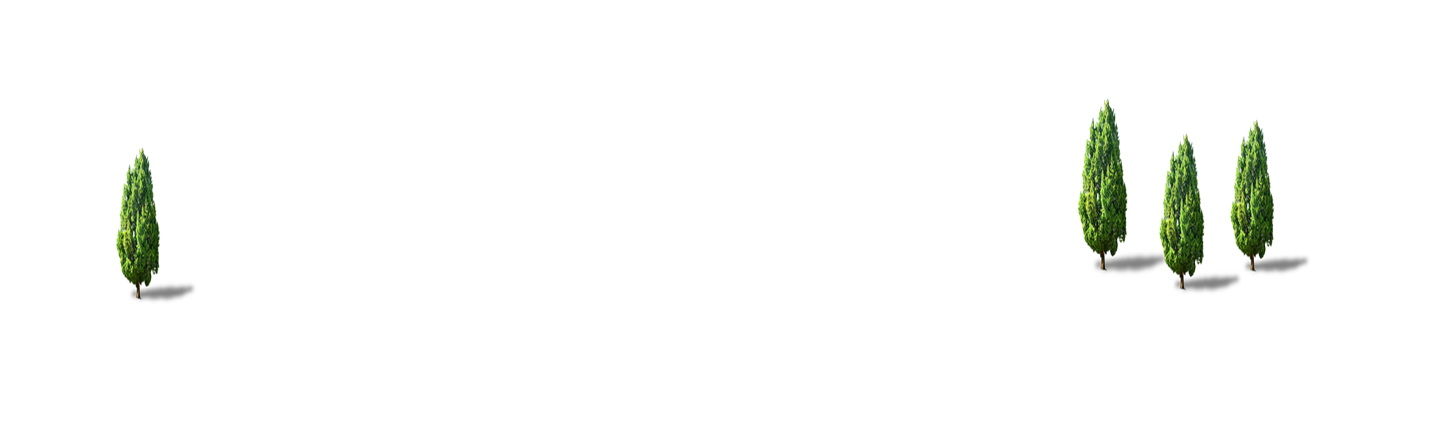